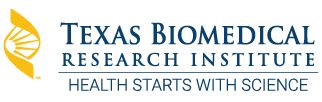 Don’t Spill the TB!A Science Theater
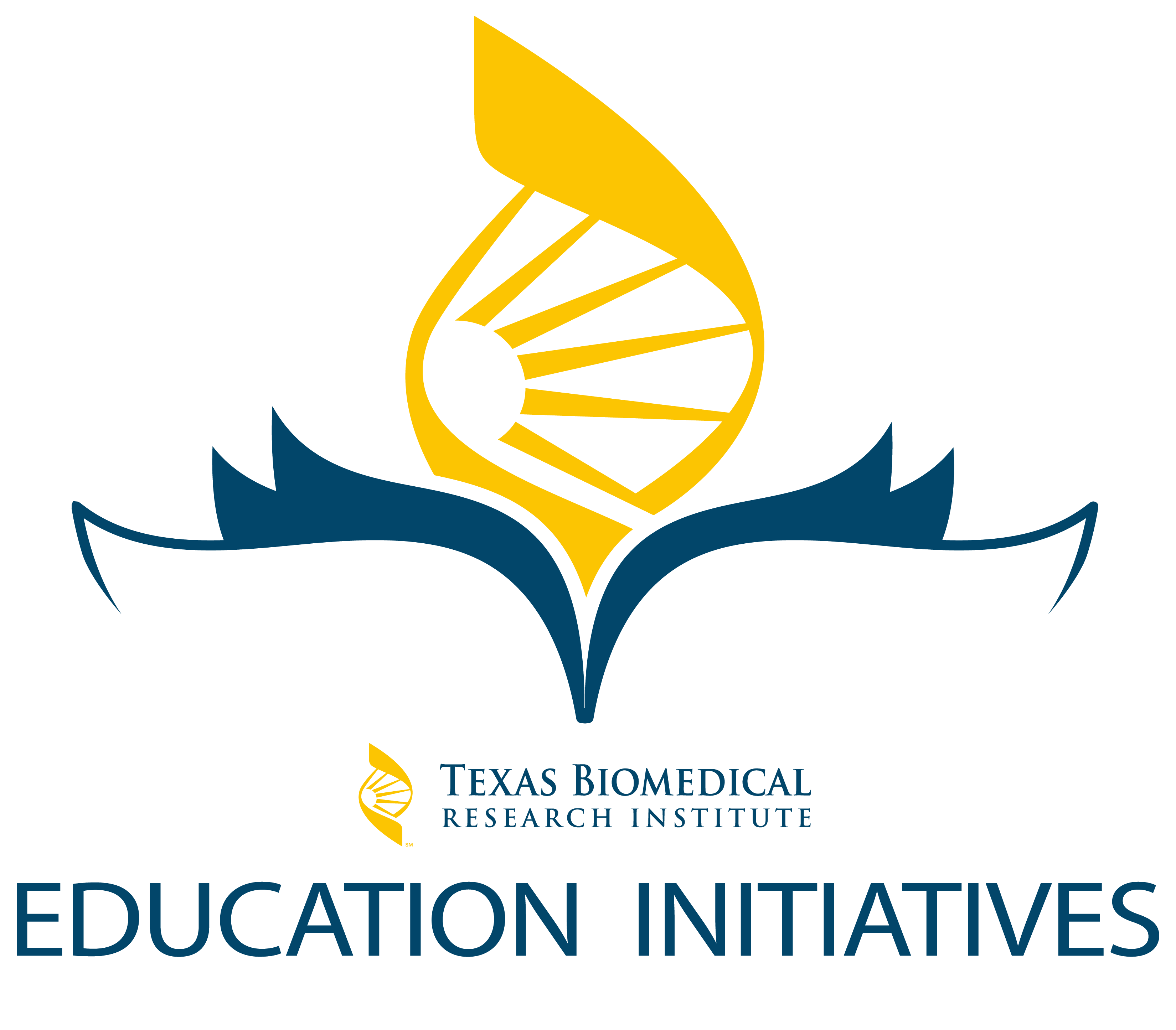 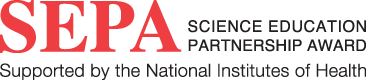 Joseph Roberts
Judson ISD
High School Science

Eliza Vela
San Antonio ISD
Middle School Science

Brian Quiñones
San Antonio ISD
High School Science

Te’Andrea Jackson
San Antonio ISD
High School Math
Teacher Authors
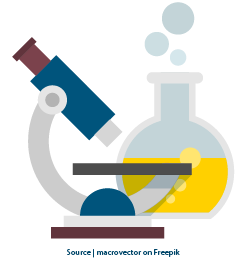 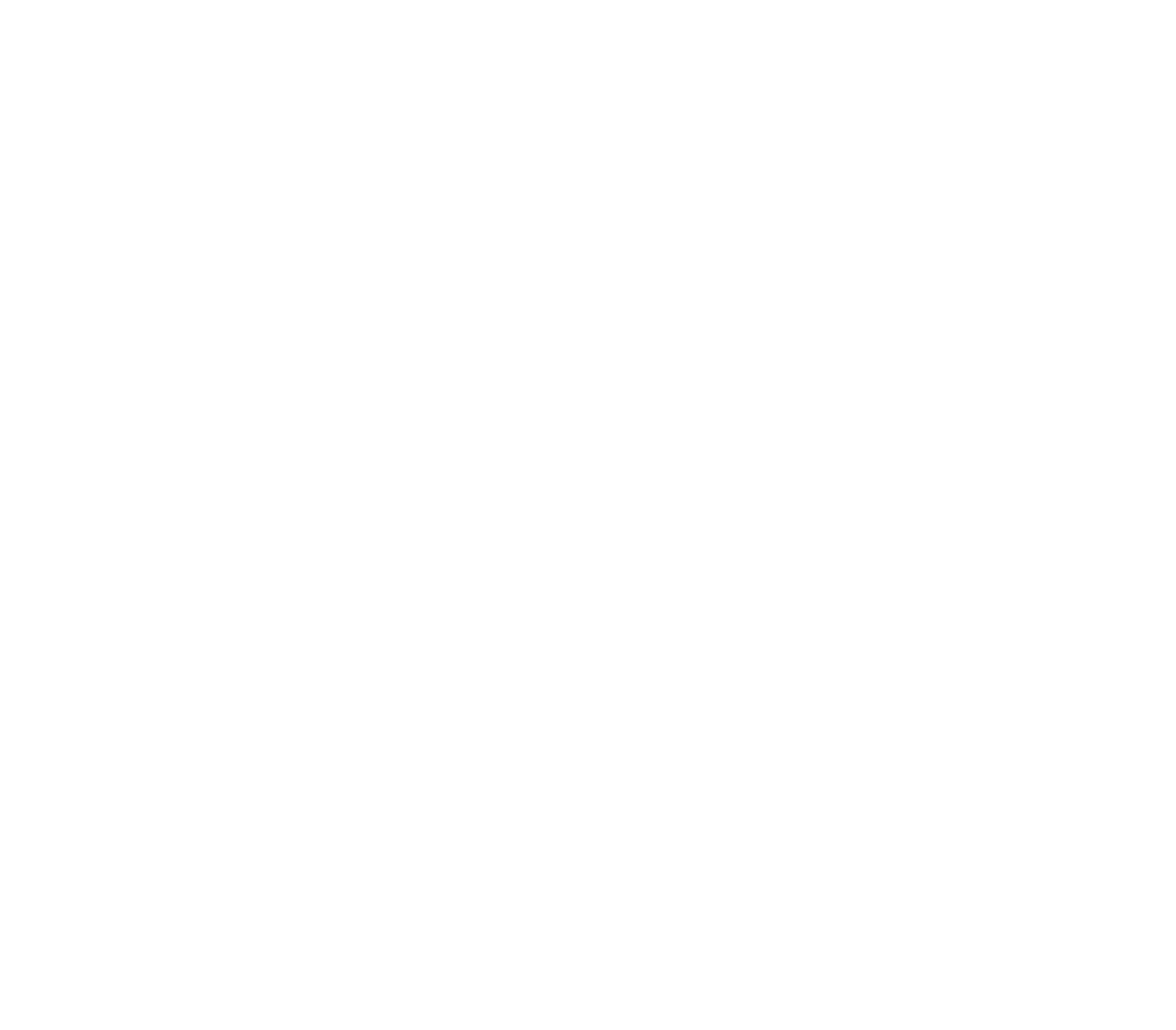 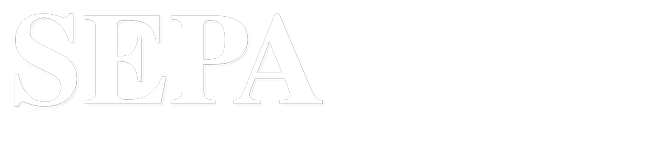 Interpret which treatment most effectively prevents the progression of TB. 

Conclude which cell death pathway will prevent the progression of TB within individuals and identify how HDTs will affect the pathways.

Justify how the parts of the immune system contribute to the vitality of the human organism infected with TB.

Compare the different cell death pathways that contribute to the progression of TB within an organism.
Objectives
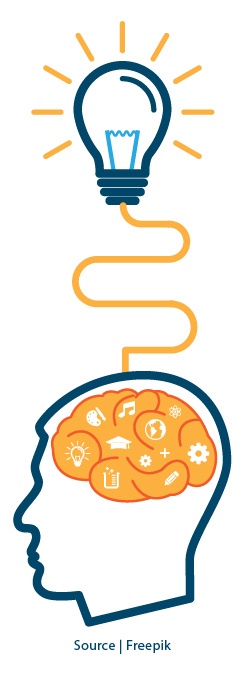 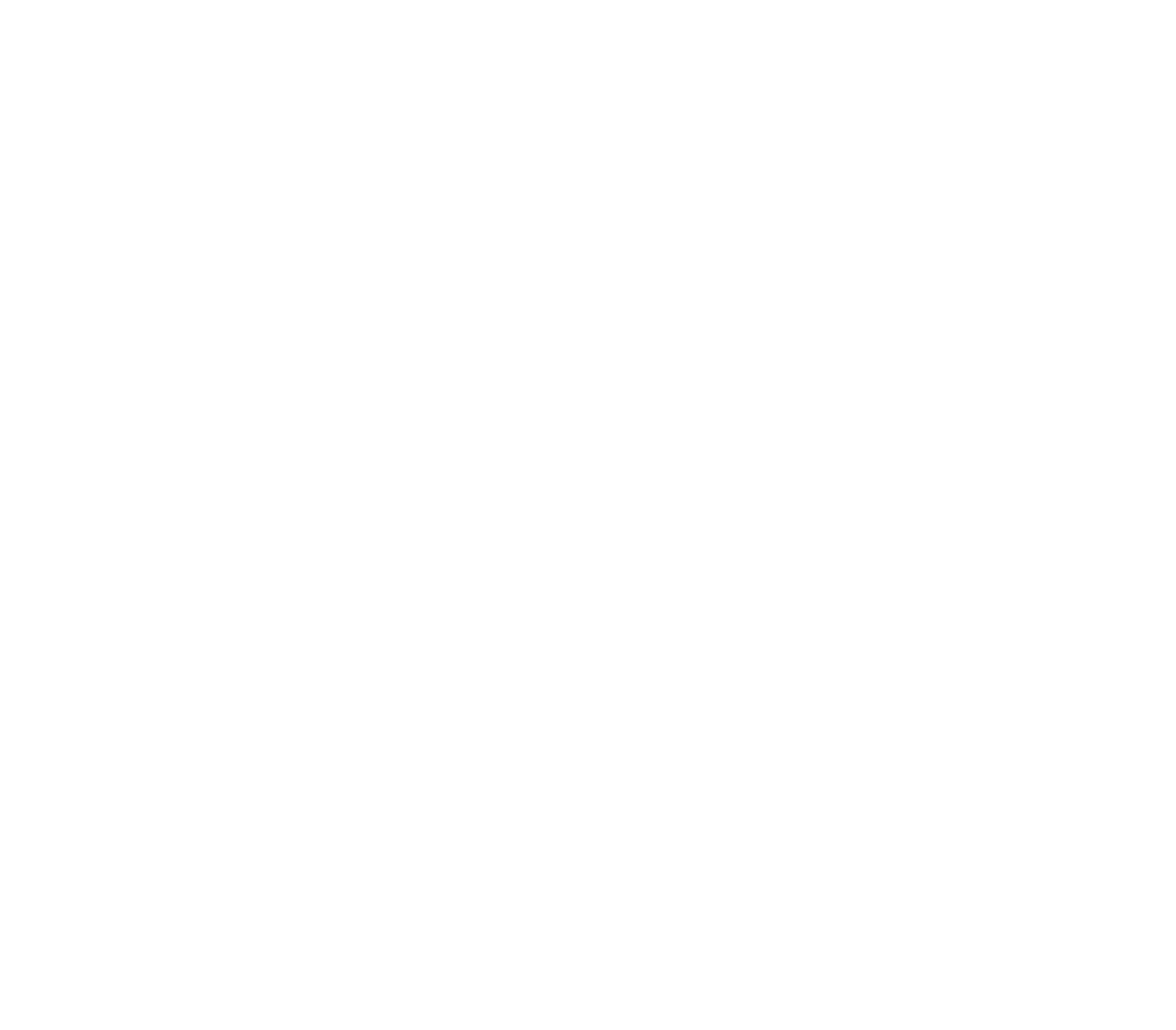 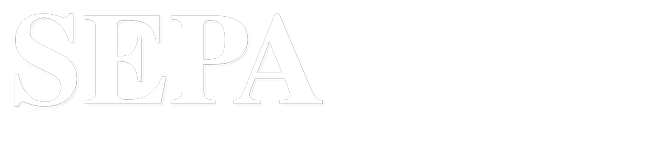 The Plot:
This science theater explores how different therapies, and specific therapeutics affect TB bacteria.

How TB infection affects cell death pathways:
Apoptosis (A-pop-toe-sis): the infected cell does not break apart and prevents the spread of TB.
Necrosis (neh-CROW-sis): the infected cell burst open, releasing TB.

Comparing how the body’s immune response to TB is impacted by different treatments.

Collecting and analyzing data to determine the most effective treatment for TB.
Theater Rehearsal
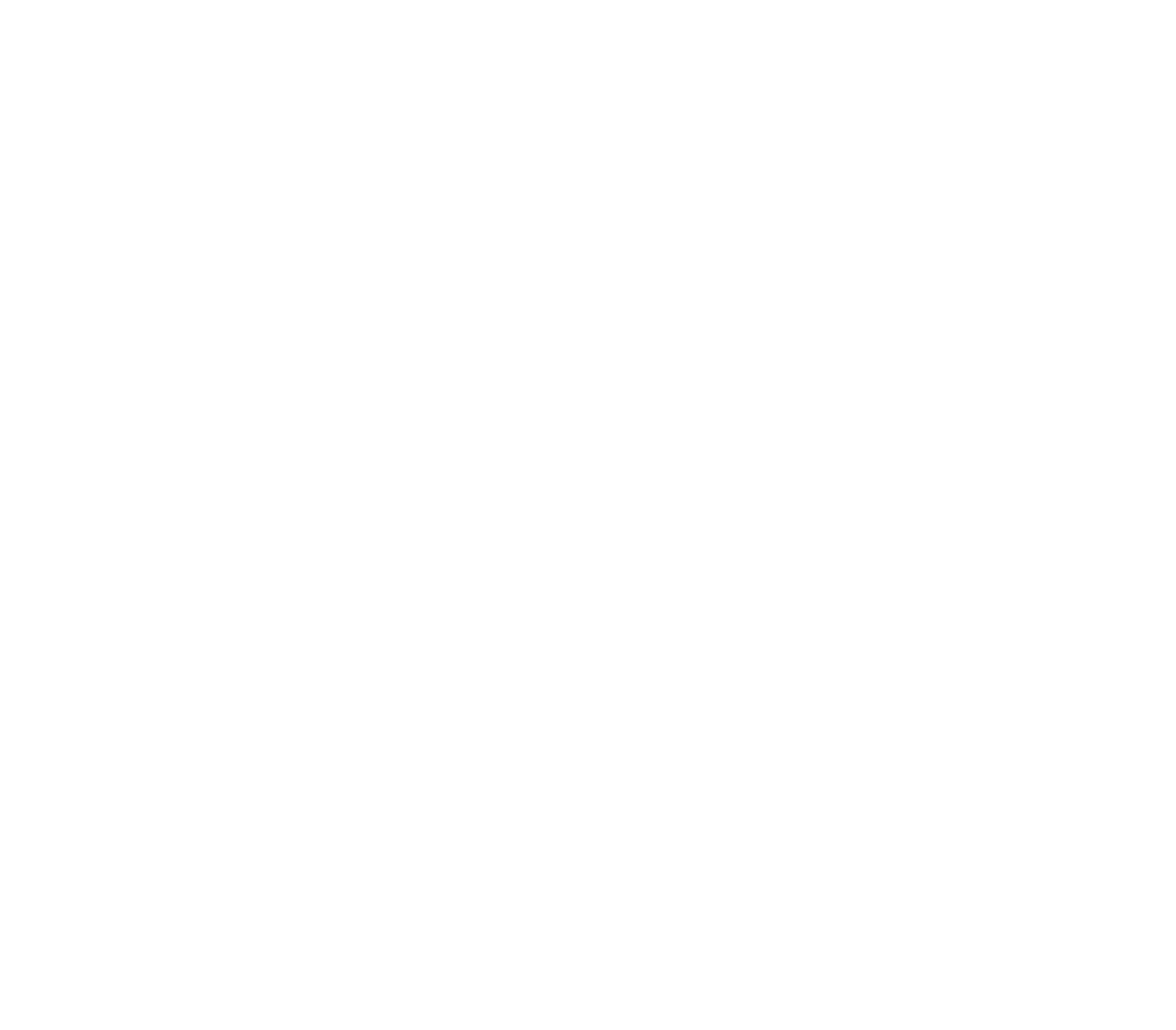 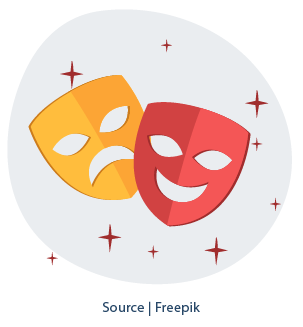 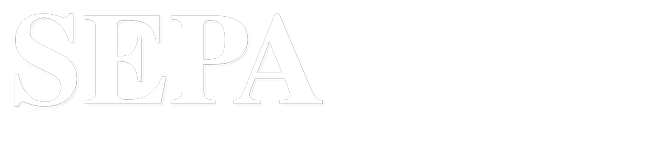 Macrophages: Pick-up TB bacteria (ping pong balls) with one hand and transfer TB in the other hand. TB can only be held in one hand. If a TB is dropped, all collected TB must be dropped and macrophage sits on floor (necrosis).

Other Immune Cells: Form a circle with arms to surround TB bacteria, preventing these TB from being picked up. Represent granulomas.

HDTs: Host Directed Therapies (HDTs) order macrophages to stop collecting TB and direct them to deposit their collected TB in a container and sit down on chairs (apoptosis).

Antibiotics: Take one TB from the floor and deposit the ping pong ball into a bucket. Repeat until the Director calls “cut”.
Theater Rehearsal:Characters
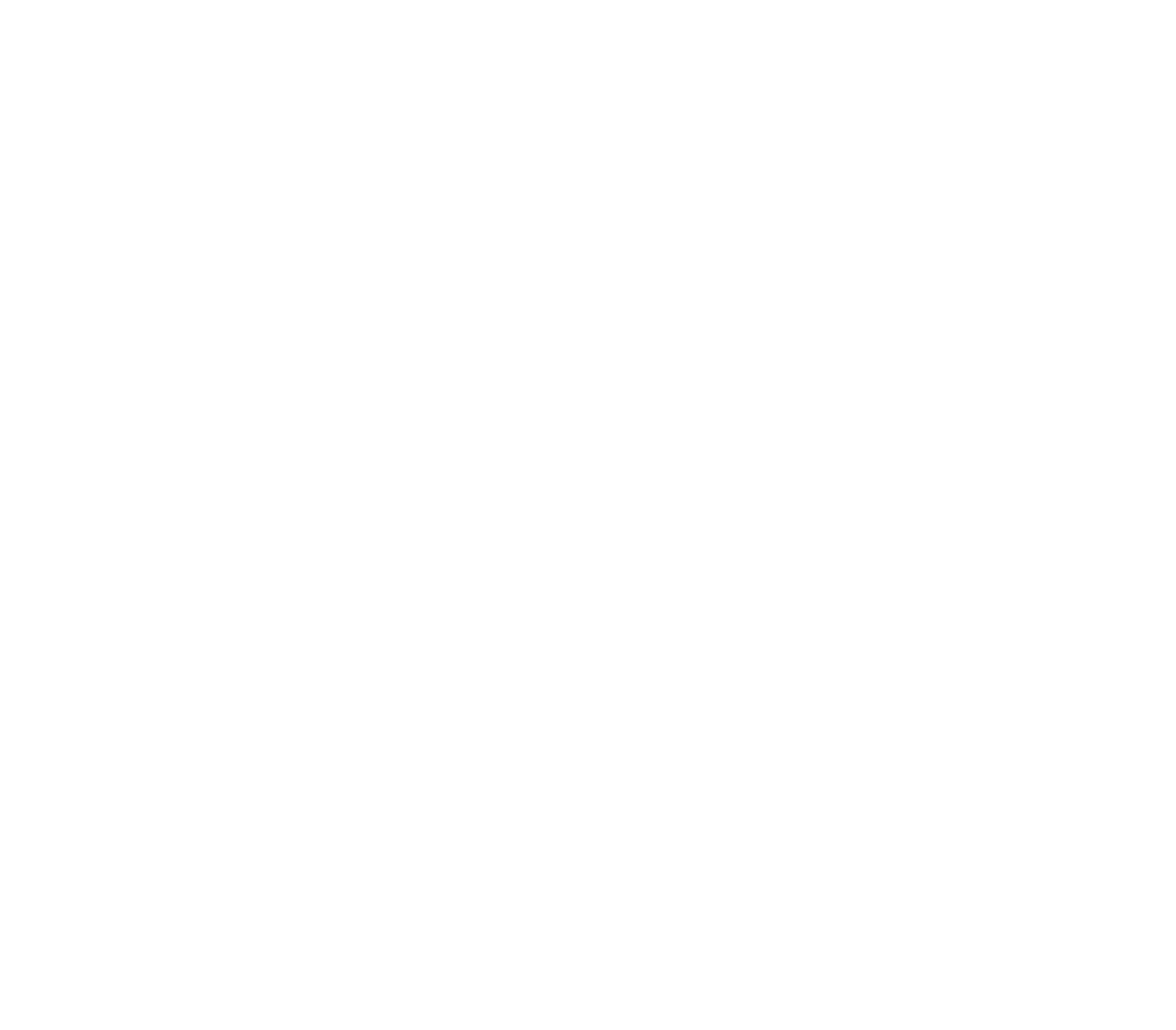 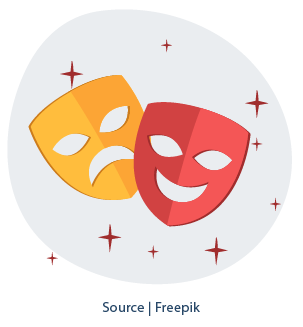 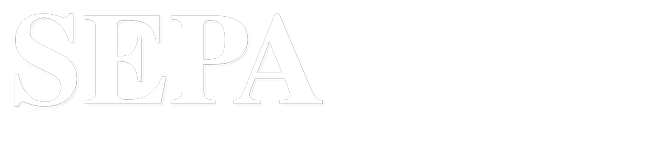 Macrophage (Acts 1, 2, 3, & 4)

Other Immune Cells- (Acts 1, 2, 3, & 4)

Antibiotic- (Acts 2 & 4)
HDTs- (Acts 3 & 4)
Assign “Actor”Roles
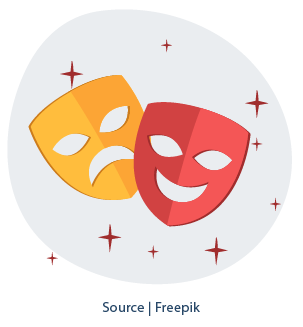 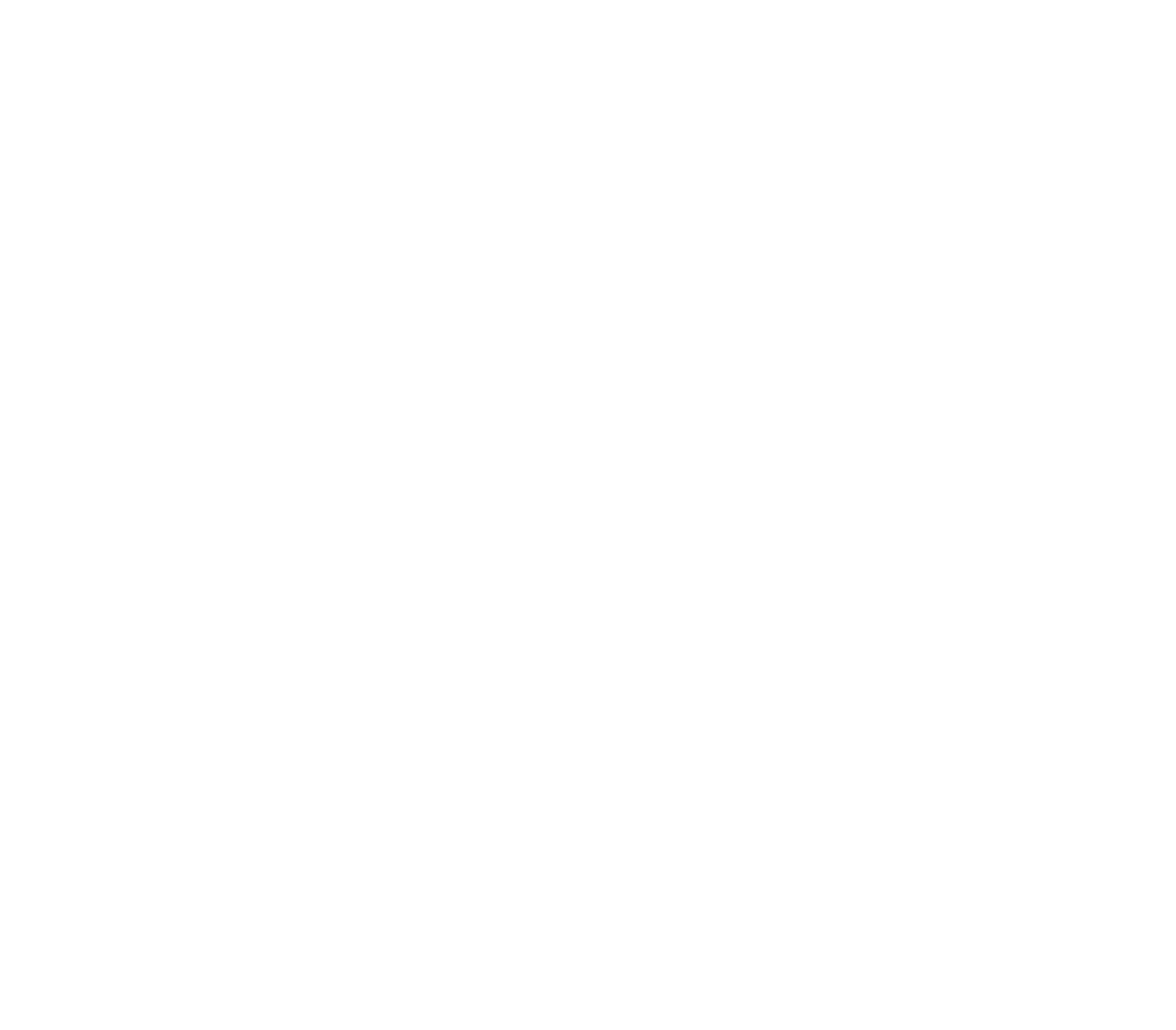 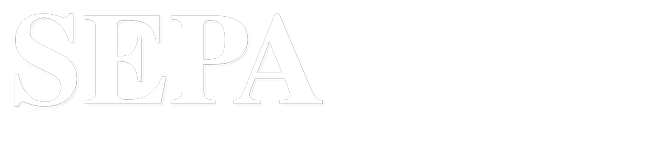 Other Immune Cells: 
Pre-select a few actors to be Other Immune Cells.
Their job is to prevent macrophages from getting to the TB and form a granuloma to prevent TB from spreading to other areas.

The rest of the actors:
Collect as many ping pong balls as possible in one hand. 
If an actor drops a ping pong ball, they must drop all their ping pong balls and sit down on floor (necrosis).
Act 1:Control Experiment
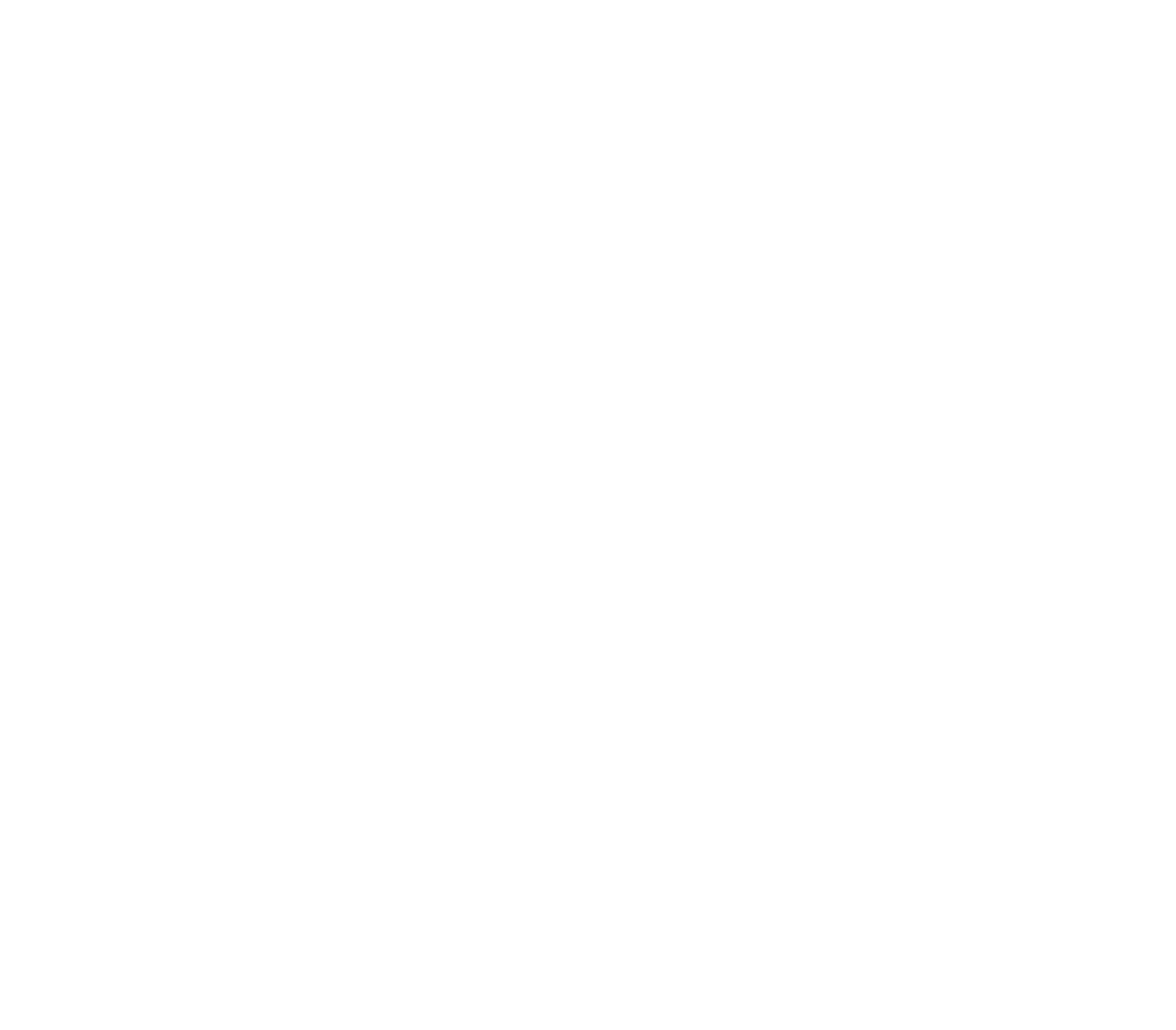 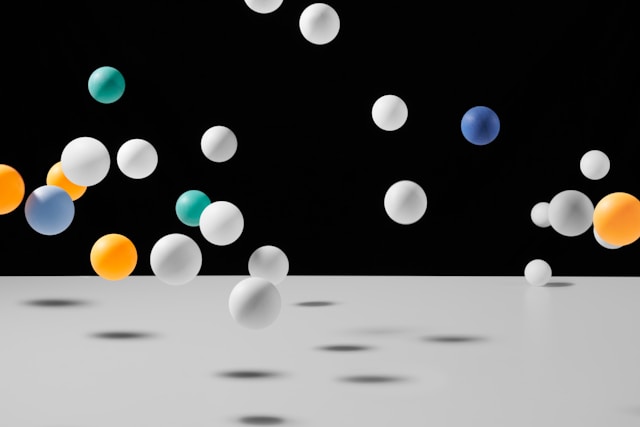 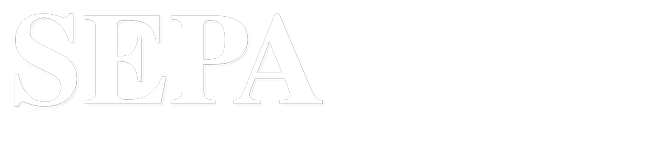 After performing Act 1:
Count the number of ping pong balls (TB) left on the floor.
Count the number of macrophages left standing and sitting on the floor.

Record the data in the data table for Act 1.
Act 1:Collect Control ExperimentData Collection
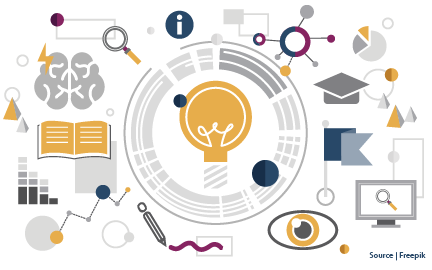 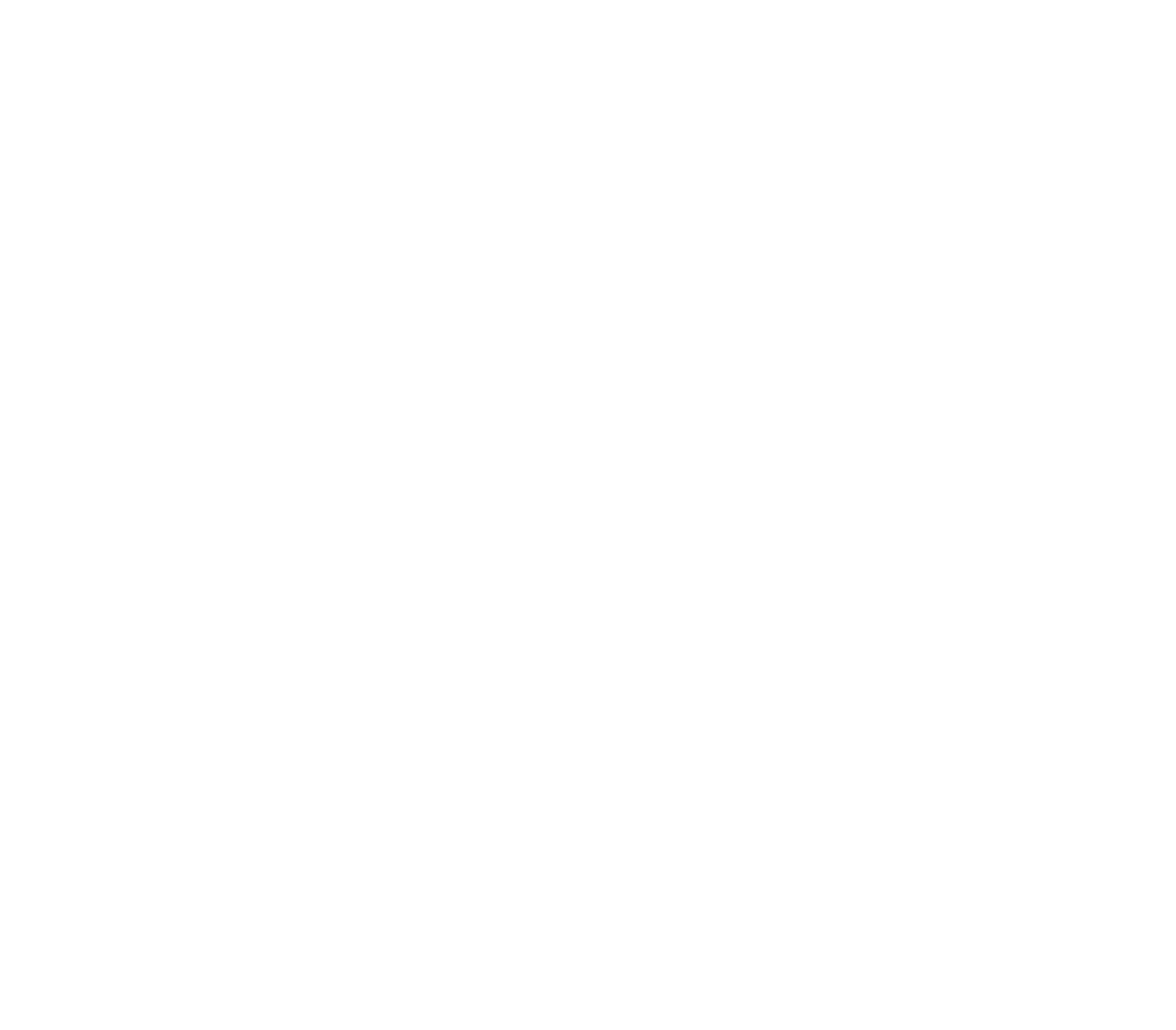 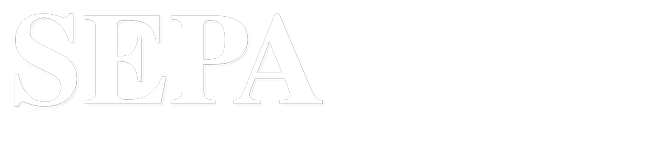 Antibiotics:
Select a few actors to be antibiotics. 
Antibiotic actors take ping pong balls one at a time from the floor and put it in a collection bucket. 

Macrophage:
Macrophage actors still collect ping pong balls.
If they a drop ball, they drop all their ping pong balls on the floor and sit down on the floor (necrosis).

Other Immune Cells:
These actors continue to encircle ping pong balls with their arms, forming granulomas, preventing macrophages from collecting these TB.
Act 2: Introducing AntibioticsExperiment
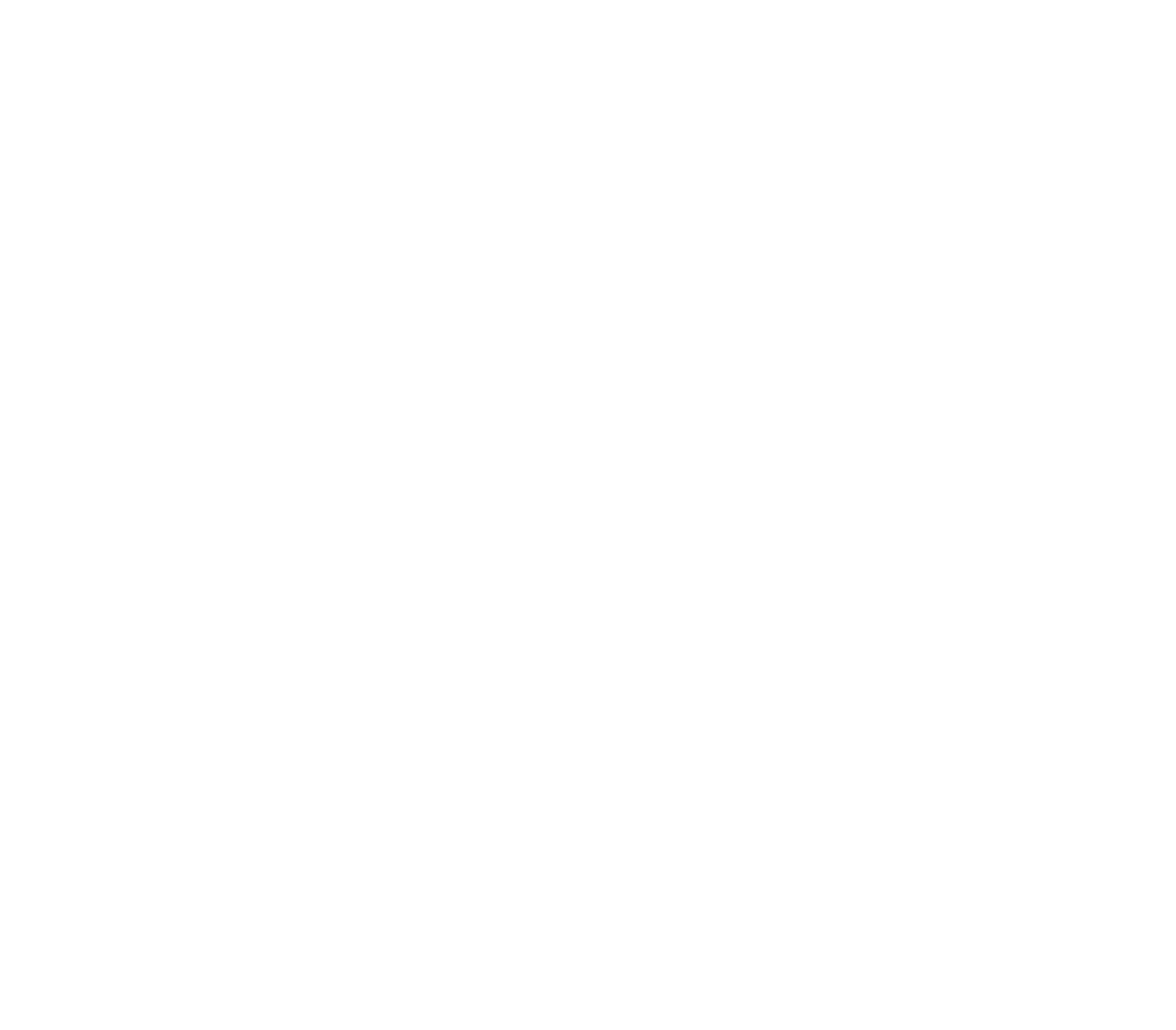 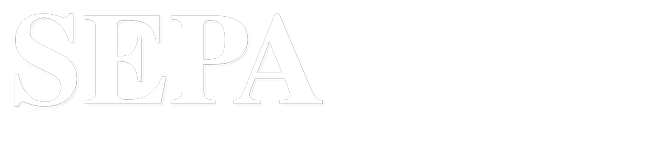 After performing Act 2:
Count the number of ping pong balls (TB) left on the floor.
Count the number of macrophages standing and sitting on the floor. 

Record the data in the data table for Act 2.
Act 2:Antibiotics Experiment Data Collection
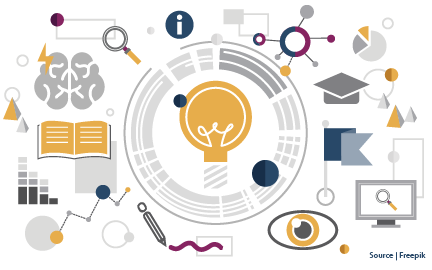 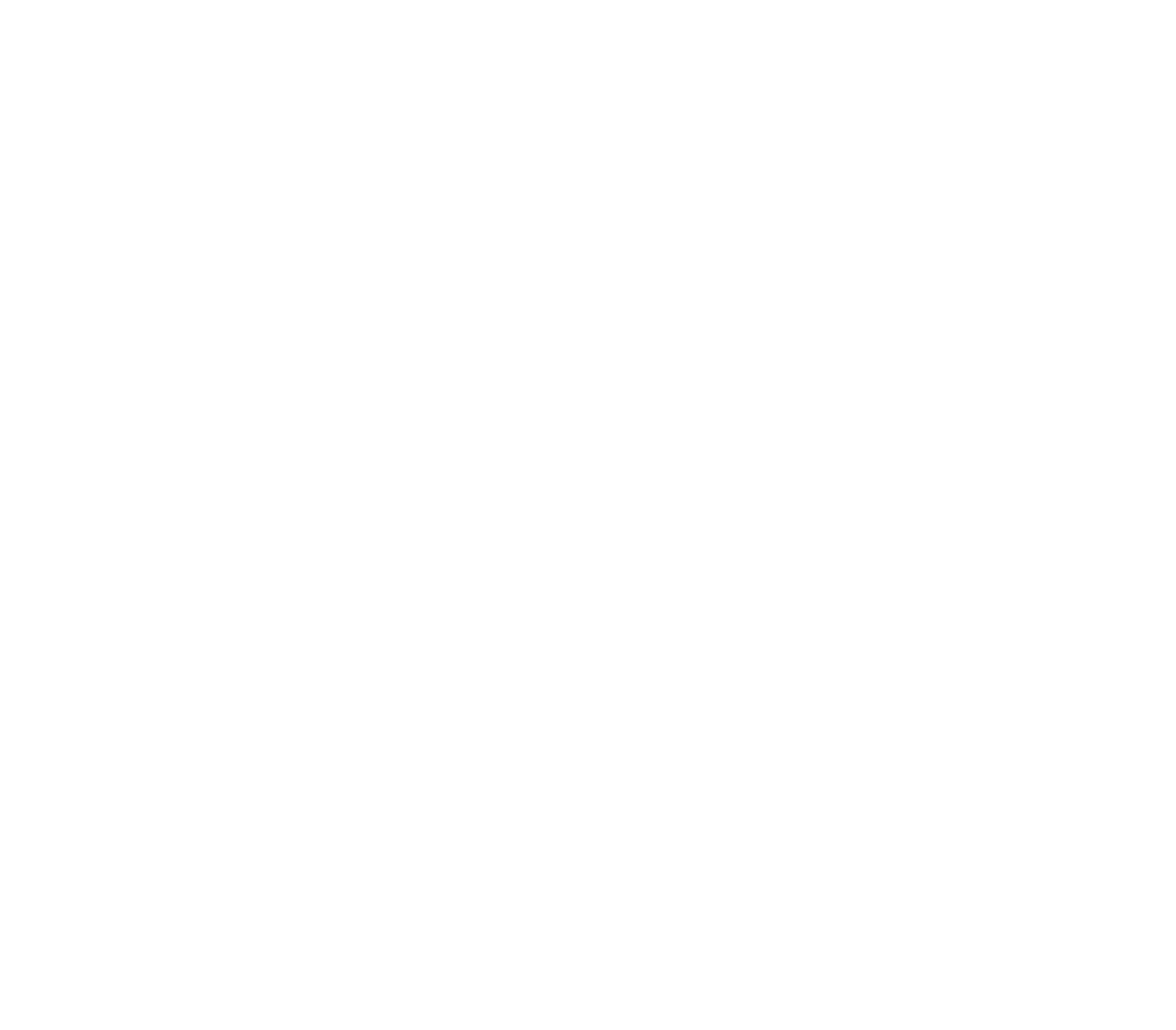 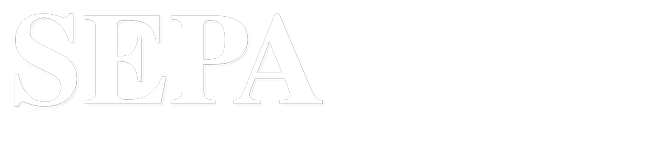 Act 3: Introducing HDTs Experiment
HDTs:
Select actors to be HDTs. 
These students will tell macrophage actors that they are holding too many ping pong balls. 
The macrophages must dispose of their ping pong balls in a container and sit in a chair (apoptosis).

Other Immune Cells:
These actors continue to encircle ping pong balls with their arms, forming granulomas, preventing macrophages from collecting these TB.

Macrophages:
The rest of the actors are macrophages.
Continue to collect as many ping pong balls as possible in one hand. 
If an actor drops a ping pong ball,  they must drop all their ping pong balls and sit down on the floor (necrosis).
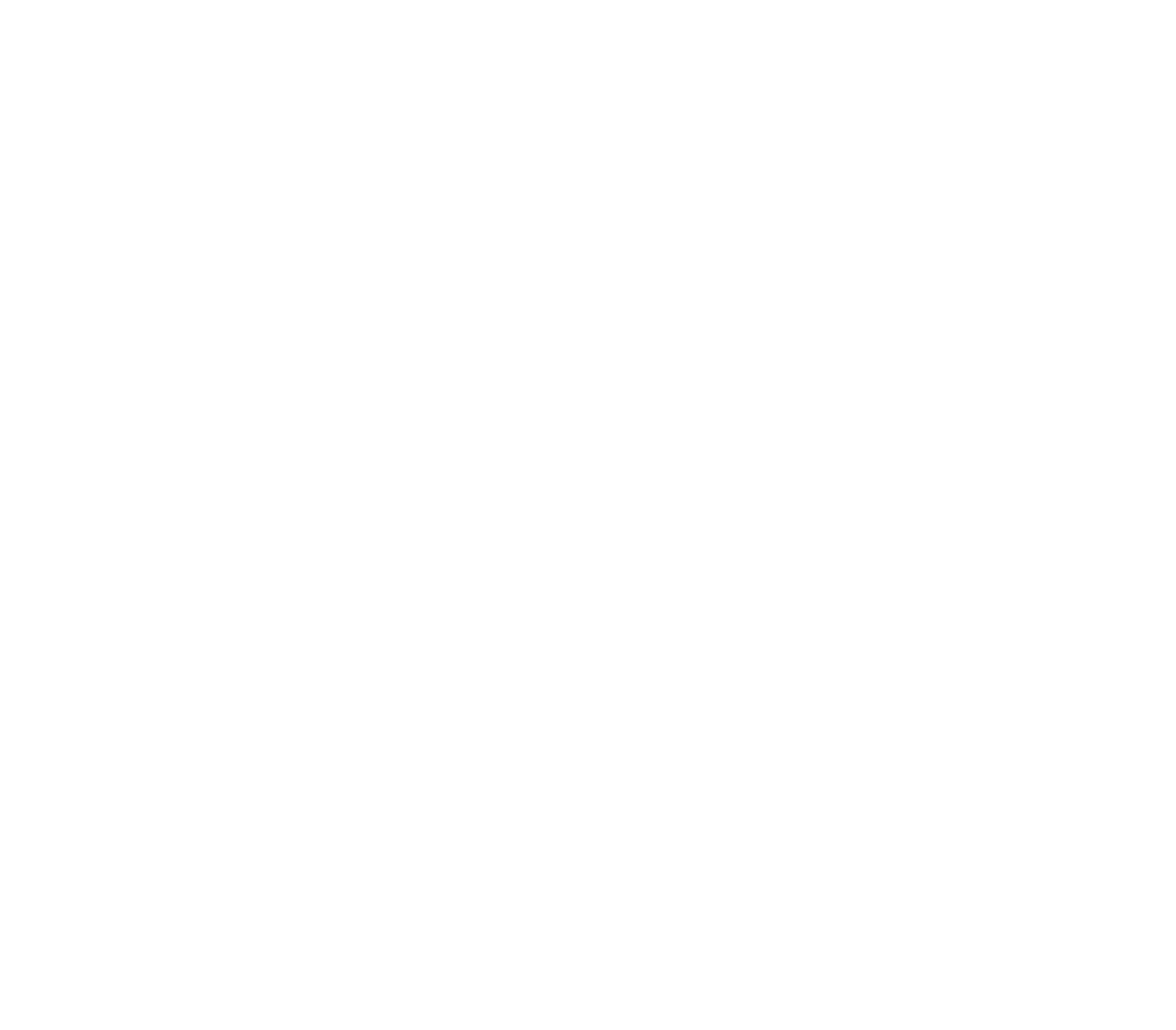 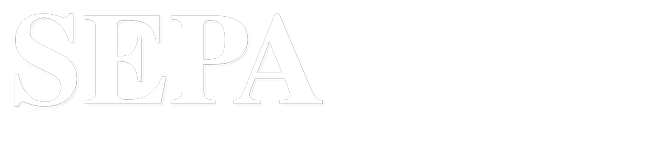 After performing Act 3:
Count the number of ping pong balls (TB) left on the floor.
Count the number of macrophages standing, sitting in a chair, and sitting on the floor. 

Record the data in the data table for Act 3.
Act 3:Introducing HDTs Experiment Data Collection
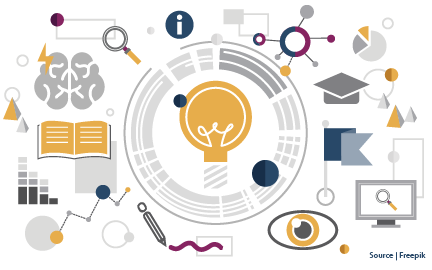 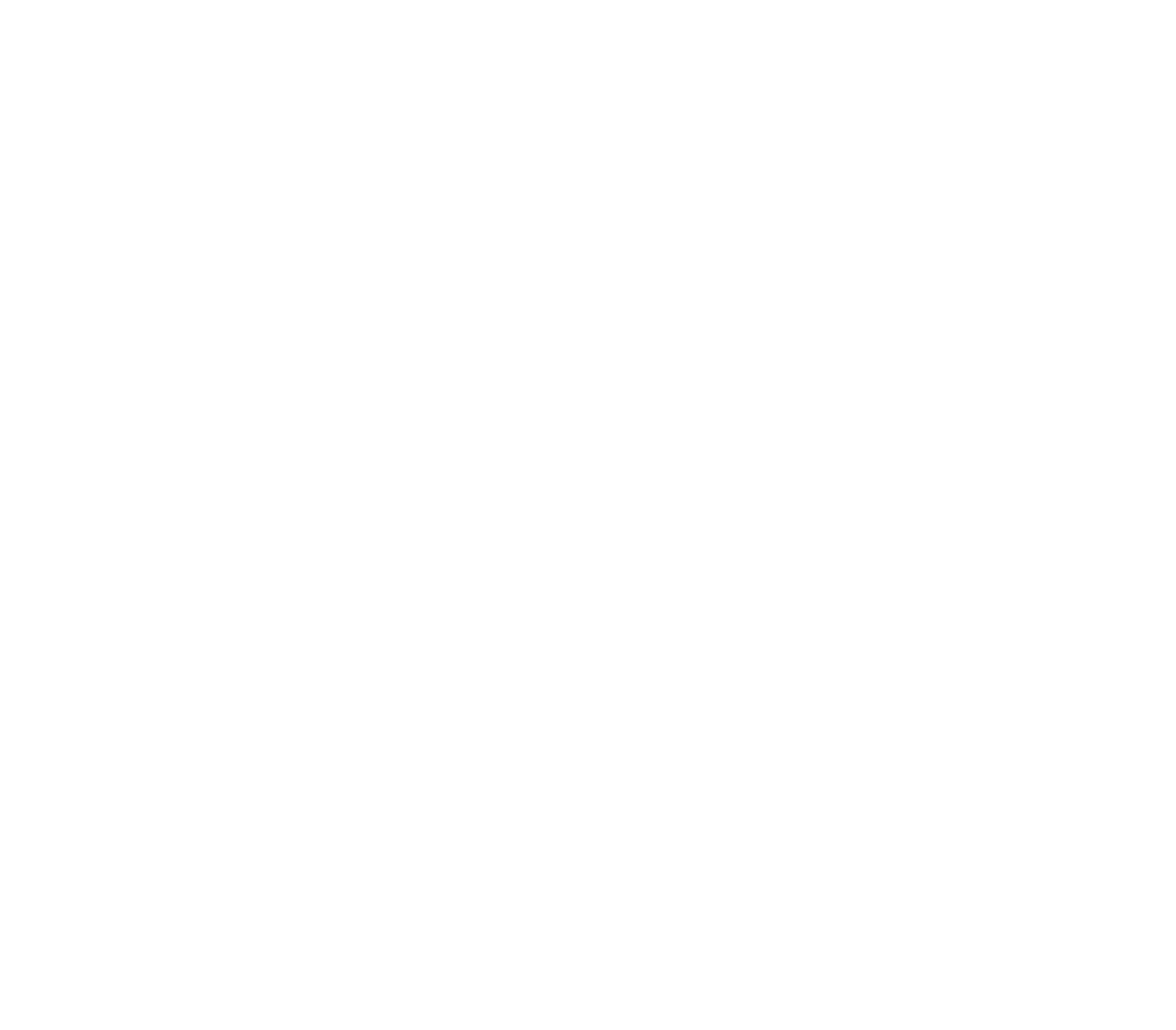 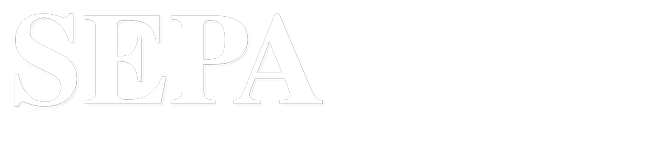 Antibiotics:
Antibiotic actors in Act 2 resume their role as antibiotics. 

HDTs:
Actors who were HDTs continue their role as HDTs. 

Other Immune Cells:
Actors continue to encircle ping pong balls with their arms, forming granulomas, preventing macrophages from collecting these TB.

Macrophages:
Continue to pick up ping pong balls with one hand and transfer to other hand.
Impacted by: Other Immune Cells and HDTs
Act 4: Combining HDTs and Antibiotics
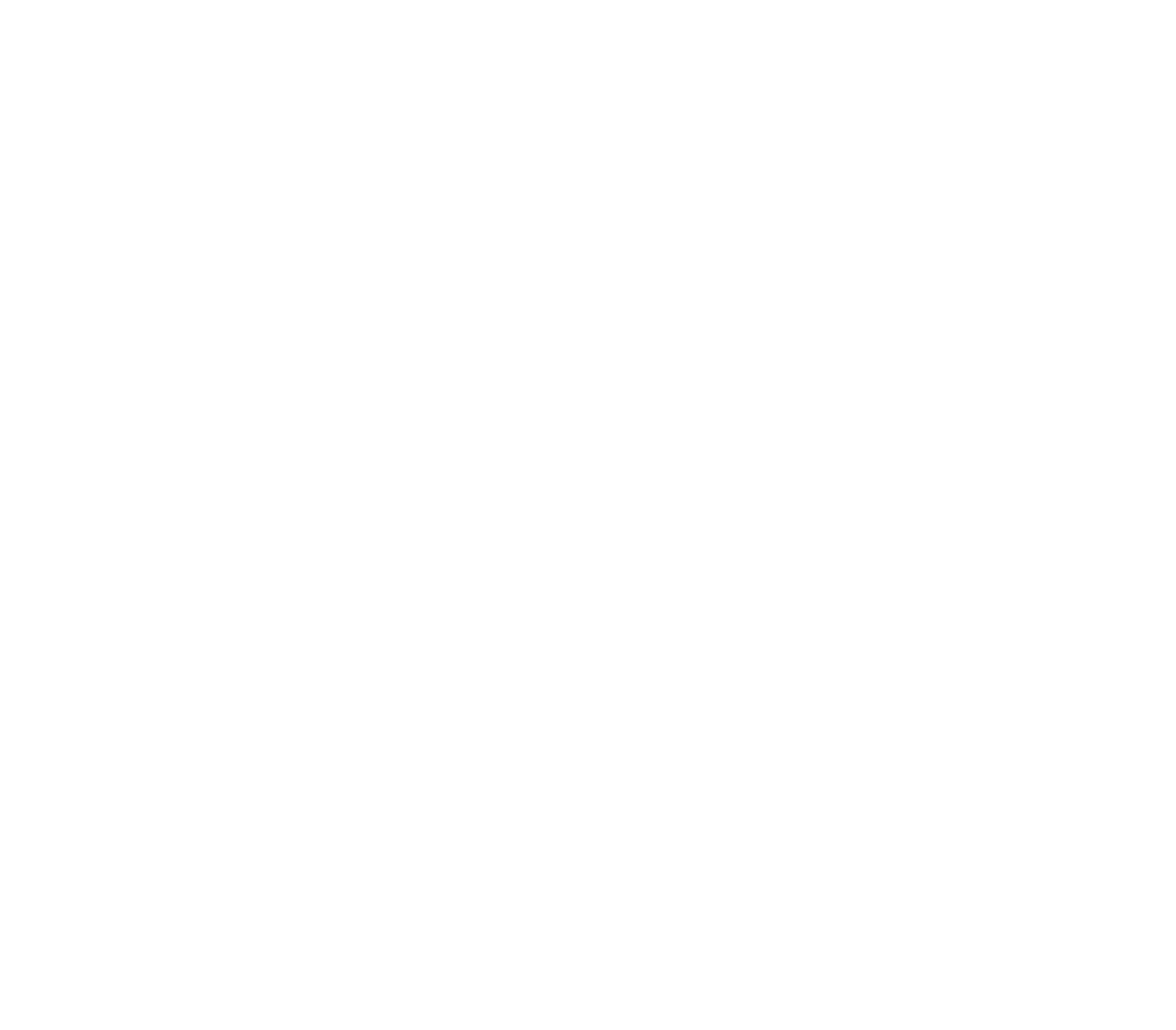 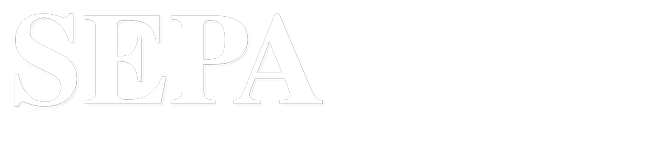 After performing Act 4:
Count the number of ping pong balls (TB) left on the floor.
Count the number of macrophages. 

Record the data in the data table for Act 4.
Act 4:Combing HDTs and Antibiotics Data Collection
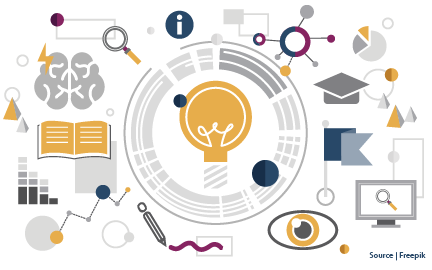 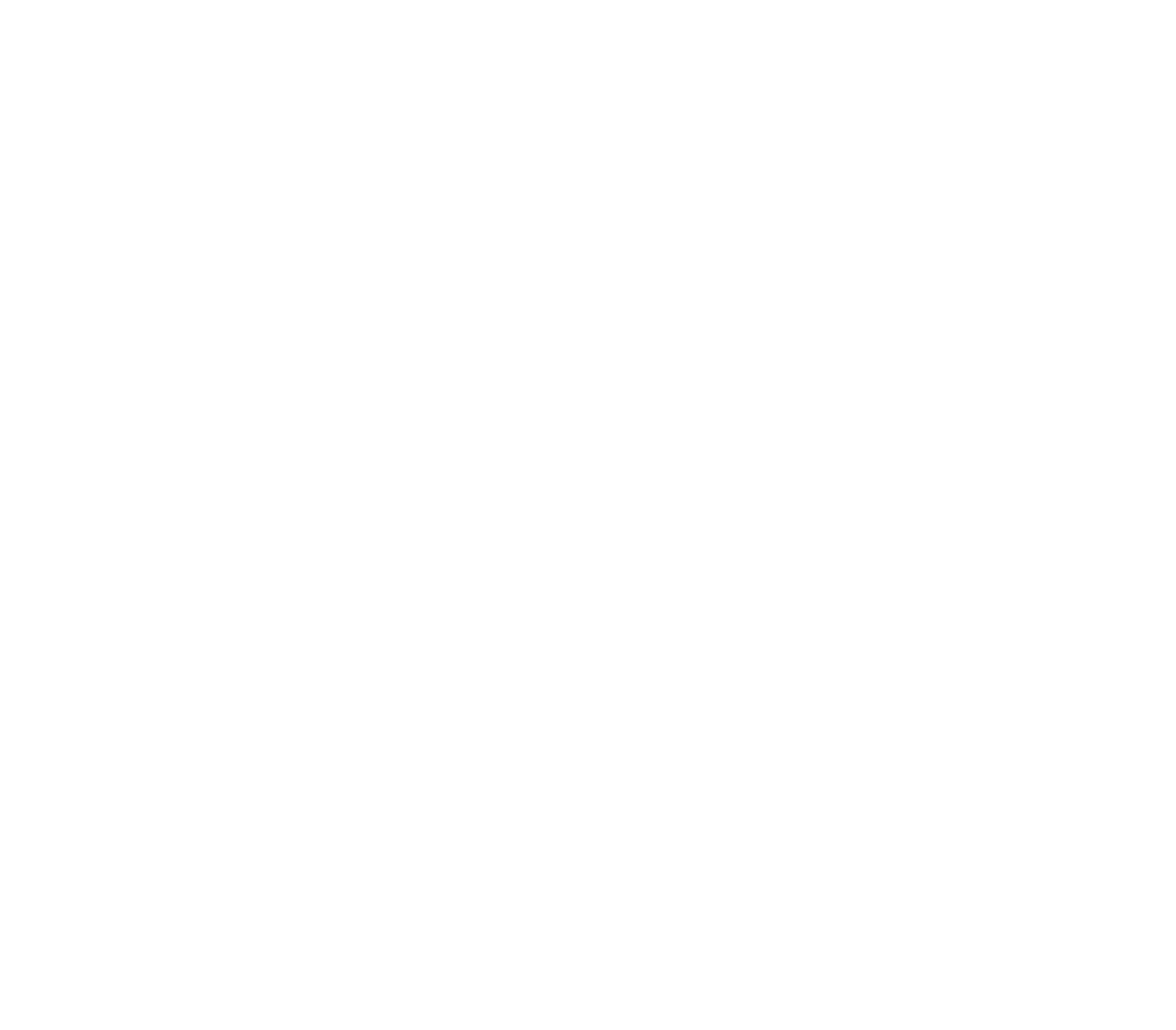 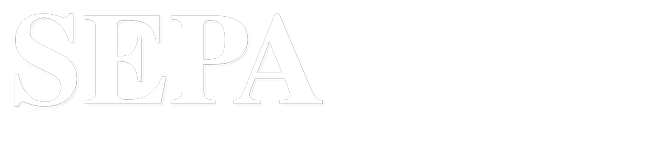 Make a Claim:
Identify which cell death pathway best prevents TB progression.
Evidence:
Interpret data to provide evidence to support claim
Reasoning:
Using data, justify how the immune system, therapeutics, and cell death pathways support your claim.
Claim, Evidence, and Reasoning
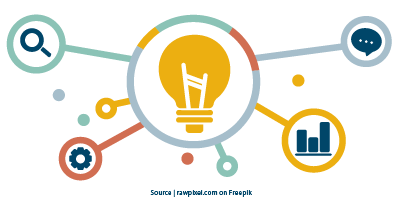 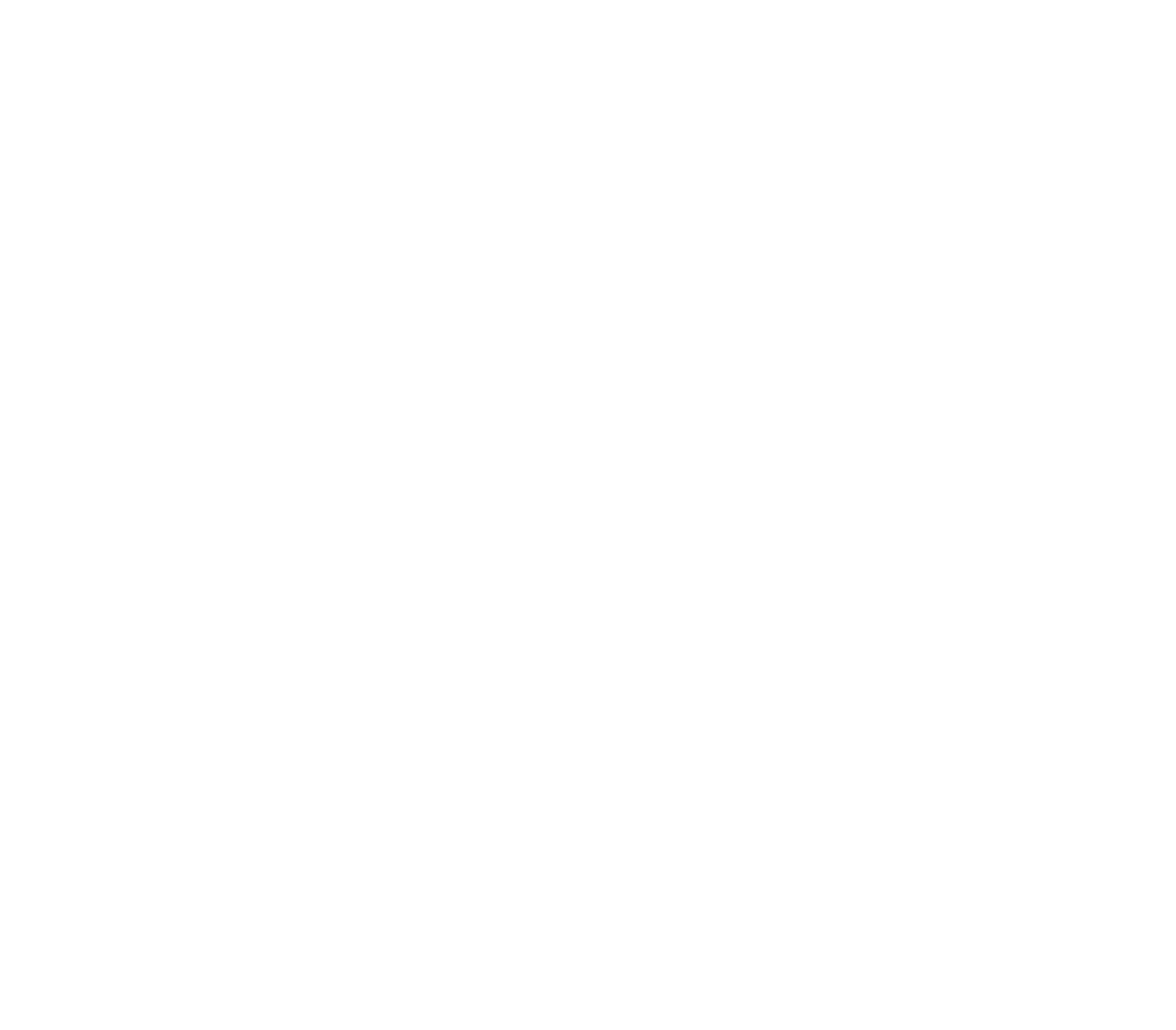 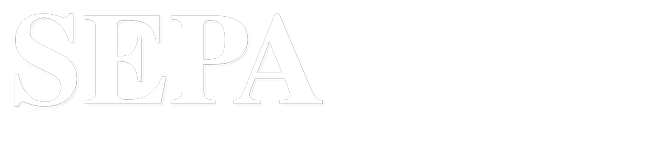